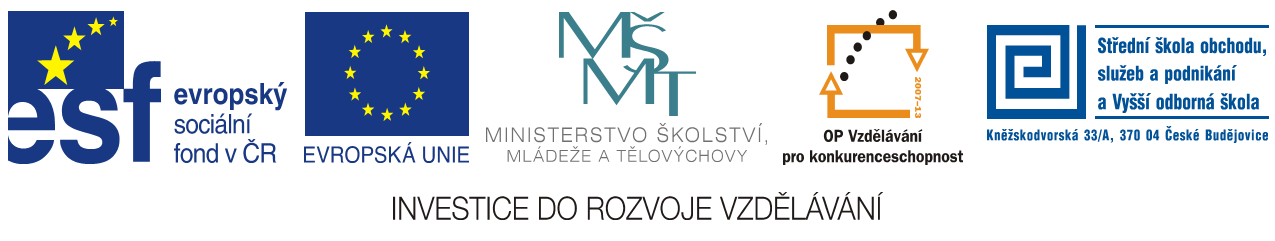 Jméno autora: Mgr. Vlasta Kollariková Datum vytvoření: 16. 05. 2013Číslo DUMu: VY_32_INOVACE_08_OSVZ_ON
Ročník: I.
Vzdělávací oblast: Společenskovědní vzdělávání
 Vzdělávací obor: Občanská nauka
 Tematický okruh: Ochrana člověka za mimořádných událostí
 Téma: Živelní pohromy
Anotace:Seznámit s různými druhy živelných pohrom a vyzvednout preventivní opatření
Metodický list:Prezentaci lze využít k výkladu a zápisu do sešitů.
přehled DUM na stránkách  Moodle 		www.ssvos.cz
Živelní pohromy - přírodní katastrofy
Pojem přírodní katastrofa: událost, která nastává v důsledku přírodní činnosti.
Je rychlá, intenzivní a způsobuje velké materiální škody a zanechává oběti na životech.
Druhy: pod zemským povrchem, na zemském povrchu, nad zemským povrchem (zemětřesení, povodeň, bouře)
2
Druhotné účinky přírodních katastrof
Zemětřesení: zřícení budov, poškození elektrického vedení, výbuchy plynu
Povodně: znečištění zdrojů pitné vody, šíření nakažlivých nemocí
Bouřky: výpadky elektrického proudu, požáry 
Sesuvy půdy: protržení hrází, poškození komunikací (silnic a železnic)
3
Požáry
Jedná se o nežádoucí hoření, vzniká většinou z nedbalosti
Nejčastější příčiny: kouření, vypalování trávy, nesprávná obsluha, hořlaviny u topidla, otevřený oheň, svařování a řezání, manipulace se žhavým popelem, zanedbání bezpečnostních předpisů, závady na komínech a kouřovodech atd.
Jak se dá požárům předcházet?
4
Postup v případě požáru
Záchrana ohrožených osob
Zamezení šíření, příp. likvidace
Ohlášení požáru na tísňové lince 150
Poskytnutí pomoci veliteli zásahu jednotky požární ochrany

Úkol: Jak byste ohlásili požár? Které údaje musíte uvést a v jakém pořadí?
5
Literatura
MARTÍNEK a kol. Ochrana člověka za mimořádných událostí. Praha: Ministerstvo vnitra generální ředitelství Hasičského záchranného sboru ČR, 2003, ISBN 80-866-40-08-6.